Перспективний план розвиткуВерхняківського НВК“ЗНЗ Іст.-ДНЗ”2021-2026р.р.
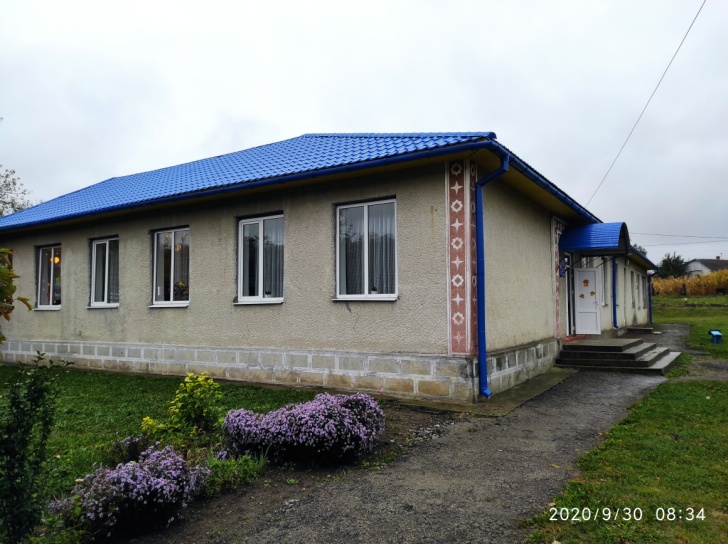 Освіта,яка не вчить жити 
успішно в сучасному світі,
 не має  жодної цінності.
Роберт Кійосакі
Верхняківський  НВК
Історія виникнення Верхняківської початкової школи припадає на той час, коли навчання проводилося польською мовою. У 1989 році добудовано приміщення  і відкрито НВК “Загальноосвітня школа-дитячий сад с.Верхняківці”. У 2015 році освітній заклад змінив назву на Верхняківський НВК “ЗНЗ Іст.-ДНЗ”.  Випускники НВК продовжують навчання  у освітніх закладах міста Борщева.  Школа була і залишається центром культурно-просвітницької роботи на селі.
Основна мета:
неперервний процес підвищення ефективності освітнього процесу з одночасним урахуванням потреб суспільства й особистості.
Першочергове завдання-
це формування цінностей і необхідних для успішної самореалізації компетентностей.
Наступний крок-
виховання відповідальних громадян, які здатні до свідомого суспільного вибору
Завдання освітнього
закладу
Право на безоплатну дошкільну і початкову освіту.
Розвиток творчого потенціалу особистості .
Забезпечення наступності між дошкільною і початковою ланкою освіти.
Можливість забезпечення освіти для дітей з особливими освітніми потребами.
Виховання свідомого громадянина України.
Створення іміджу закладу, як невід’ємна частина успіху
Формування  всебічно розвиненої та соціально зрілої особистості,
 яка володіє вміннями й навичками, необхідними людині ХХІ століття.
Особистість
Патріот
Іноватор
Випускник 
ХХІ ст.
Вміє працювати з ІКТ
Комуніка-
тивний
Поважає людську гідність
Вміє мислити критично
Вчитьсчя протягом життя
Основні принципи розвитку НВК
Реальності
Особистісного підходу
Гуманності
Демократичності
Науковості
Модернізації
Особистісно орієнтований підхід
ЕТАПИ РЕАЛІЗАЦІЇ:
Мета: аналіз, корекція освітніх ініціатив
І ЕТАП-АНАЛІТИЧНИЙ
2021-2022Н.Р.
Завдання:
Вивчення нормативно-правової бази.
Апробація та корегування напрямків роботи закладу.
Підготовка педагогічного колективу до участі в інноваційній діяльності.
Розробка цільових програм.
ІІ етап-концептуальний
2022-2023 н.р.
Мета: впровадження ідей програми
 в практику педагогічного колективу
Завдання:
Створення методичної бази для роботи за новими програмами.
Відстежування результатів уроків із використанням  інноваційних технологій , їх порівняльний аналіз, корекція.
Створення сприятливих умов для підвищення педагогічної майстерності  педагогів.
ІІІ етап-організаційно-мотиваційний
2023-2024 н.р.
Мета: моніторинг ефективності роботи
Завдання:
Моніторинг розвитку педагогічної компетентності педагогів.
Стимулювання зростання педагогічних працівників.
Продовження роботи за новими технологіями.
Аналіз результатів навчальних досягнень здобувачів освіти.
ІV етап-практичний
2024-2025 н.р.
Мета: опанування технологіями 
інноваційної діяльності
Завдання:
Забезпечення педагогічної практики.
Формування у педагогів сприятливості до нового.
Визначення критеріїв оцінки діяльності всіх учасників освітнього процесу.
V етап-підсумковий 
2025-2026 н.р.
Мета:вивчення результативності реалізації науково-методичної  проблеми, проектування.
Завдання:
Виявлення результатів діяльності закладу за цільовими програмами.
Аналіз виконання цільових програм усіма учасниками освітнього процесу.
Узагальнення матеріалу.
Визначення проблем, які виникли під час реалізації проєкту, шляхи їх вирішення.
Проєкт: «Освітній заклад- толерантне середовище»
Сприяти розвитку особистості дитини , формуванню її інтелектуального та морального потенціалу;  формуванню особистості патріота України, гідного громадянина, який усвідомлює свою приналежність до сучасної європейської цивілізації.
Проєкт: «Якісна дошкільна освіта – запорука успішності в школі»
Надання освіти в цікавій для дітей ігровій формі;
 Конкретні результати освітньої роботи з  дитиною;
 Збереження та зміцнення здоров’я кожної дитини;
 Підвищення престижу та іміджу дошкільного навчального закладу; 
 Раціональне використання часу дітей і педагога; 
 Успішність діяльності педагогів і дітей; 
 Повне засвоєння обраної освітньої програми та якісна підготовка дітей до школи.
Проєкт: «Обдарована дитина»
Створення оптимальних умов для виявлення, розвитку і реалізації потенційних можливостей обдарованих дітей  у всіх напрямках : інтелектуальному, творчому, спортивному, естетичному.
 Розкриття інтелектуального та творчого потенціалу учнів.
Стимулювання творчого самовдосконалення обдарованих дітей (ефективна  гурткова роботи,  активна участь  в   конкурсах).
Проєкт: «Інновації в сучасному освітньому закладі»
Підвищення рівня майстерності  вчителів, спрямування їхньої  роботи на реалізацію творчого потенціалу;
пошук ефективних шляхів реалізації проблеми;
використання інноваційних технологій;
особистісно-зорієнтованого навчання;
проблемного навчання, розвивального навчання, ігрових, інтерактивних, інформаційних, проектних, розвитку критичного мислення та інших;
 педагог-новатор, наставник, лідер, менеджер;
використання електронних підручників та ІКТ на уроках.
Проєкт: «Здорова дитина-
здорова нація»
Зміцнення фізичного, психологічного і духовного здоров’я дитини;
Підвищувати кваліфікацію педагогічних працівників по організації роботи  пов’язаної з оздоровленням дітей;
Удосконалювати організацію харчування;
Координування  дій школи  і сім’ї в організації різних форм роботи  з пропаганди здорового способу життя;
  Формування позитивної мотивації на здоровий спосіб життя у вчителів, учнів, їх батьків;
   Заходи щодо протидії булінгу.
Проєкт: «Кадри»
Забезпечення економічних і соціальних гарантій професійної самореалізації педагогічних працівників, утвердження їхнього високого соціального статусу у суспільстві.
Мотивація вчителів до участі в конкурсах професійної майстерності.
Стимулювання до проходження вчителями сертифікації з метою підвищення рівня ініціативності та прагнення до розвитку та самоутвердження.
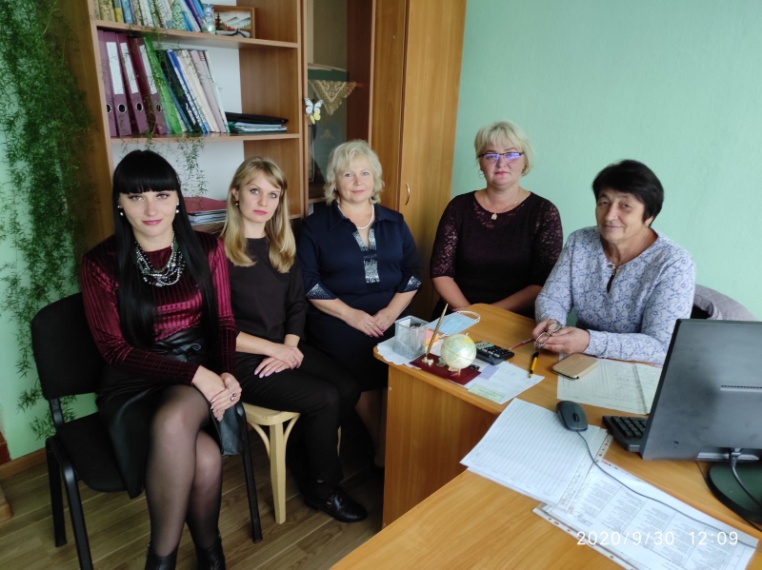 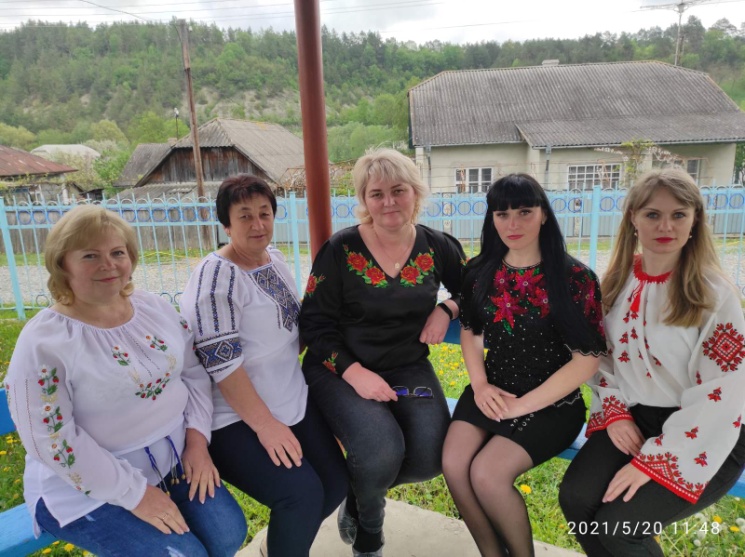 Пріорітетні напрямки роботи школи:
1.Організація здоров’язберігаючого освітнього середовища
Освітній заклад забезпечує фізичне, психічне, емоційне благополуччя дитини.
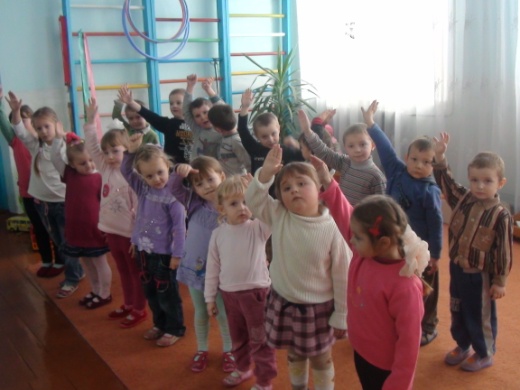 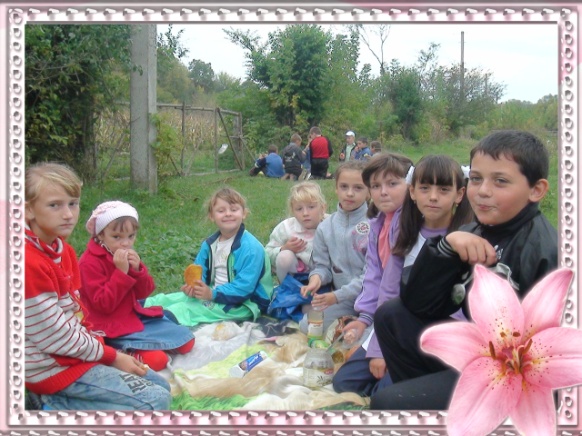 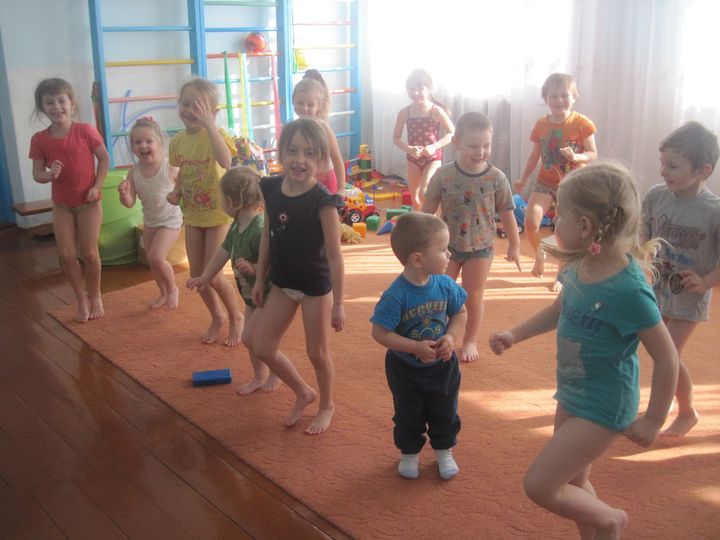 Пріорітетні напрямки роботи школи:
2. РЕАЛІЗАЦІЯ КОНЦЕПЦІЇ 
НОВОЇ УКРАЇНСЬКОЇ ШКОЛИ
Забезпечення формування основних компетентностей.
Вільне володіння державною мовою.
Здатність спілкуватися рідною та іноземними мовами.
Математична компетентність.
Інноваційність.
Екологічна компетентність.
Інформаційно-комунікаційна компетентність.
Навчання впродовж життя.
Громадянські та соціальні компетентності.
Культурна компетентність.
Підприємливість та фінансова грамотність.
Нова школа- 
«педагогіка партнерства»
Ми позбавляємо дітей майбутнього, якщо продовжуємо сьогодні навчати так, як навчали цього вчора.
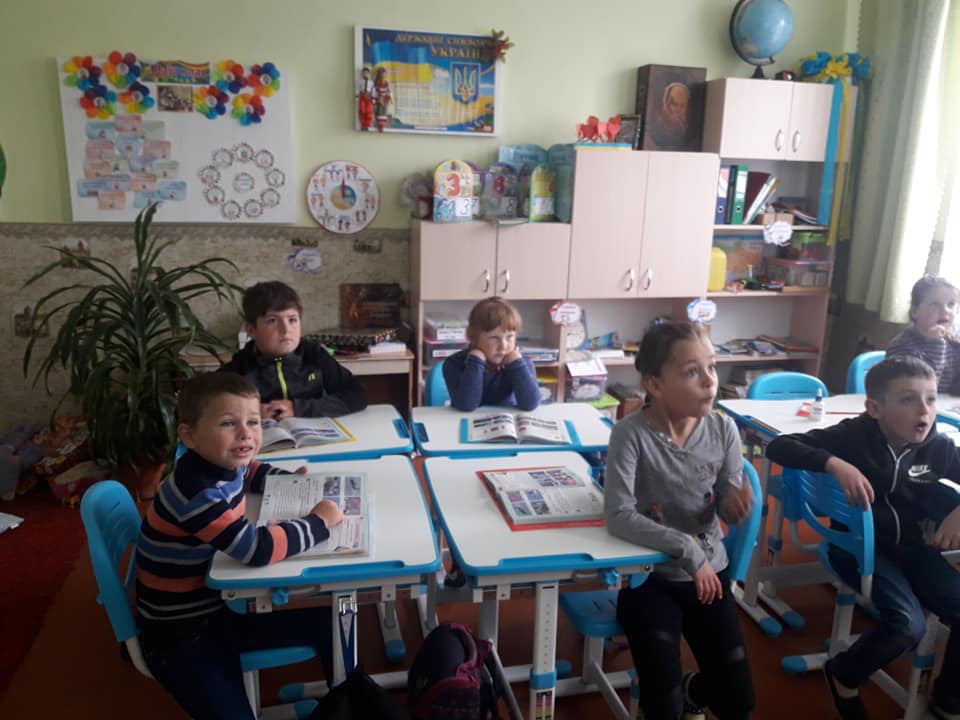 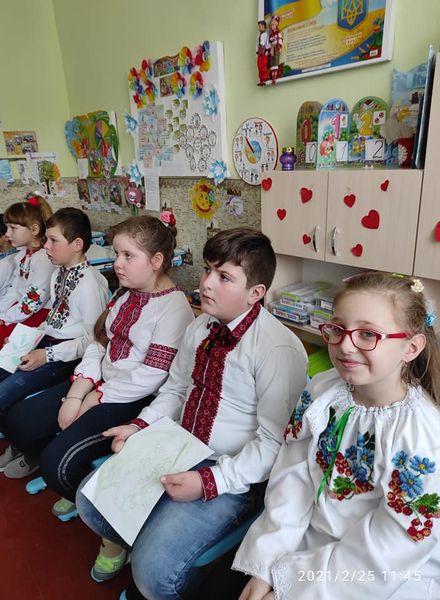 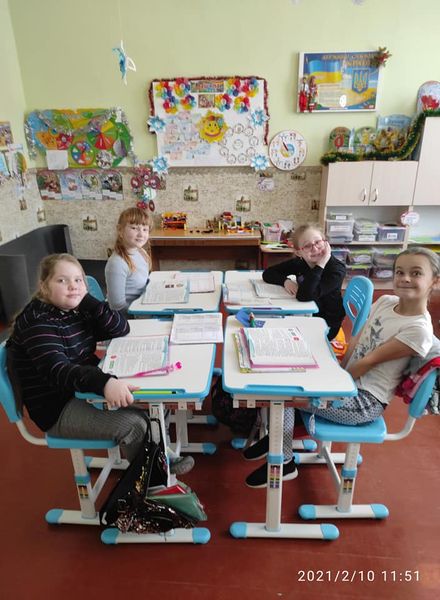 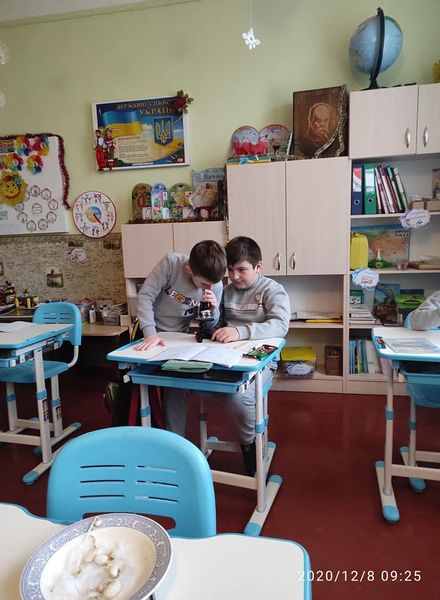 Пріорітетні напрямки роботи закладу:
3.Оптимальна організація освітнього процесу
Міжпредметні зв'язки;
Розвиток національної самосвідомості ;
Створення сприятливих умов для здобувачів освіти;
Інтеграція змісту освіти;
Соціальний захист учасників освітнього процесу.
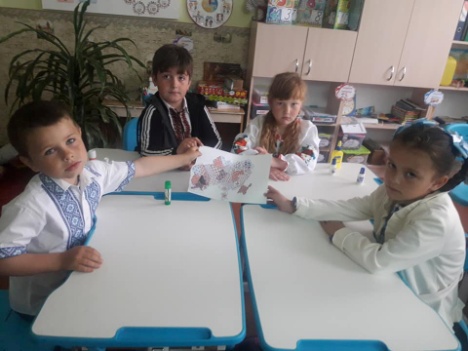 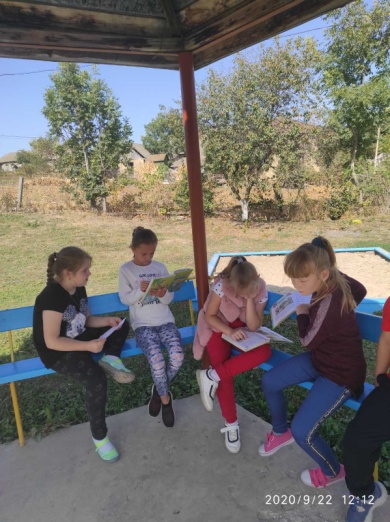 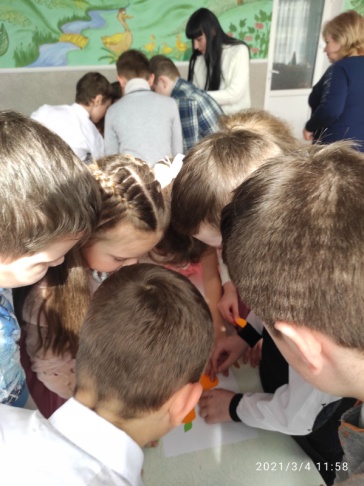 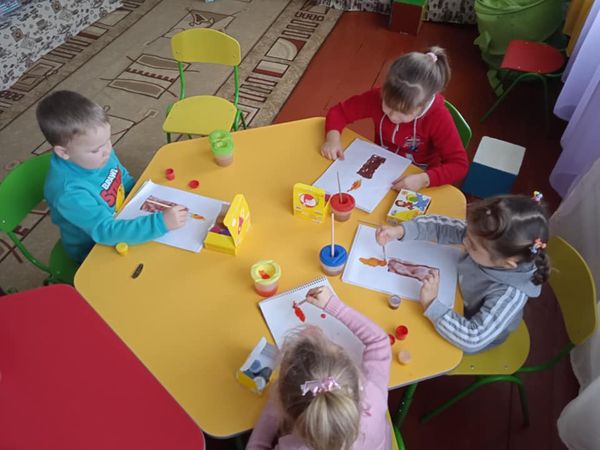 Пріорітетні напрямки роботи школи:
5.Організація методичної роботи.
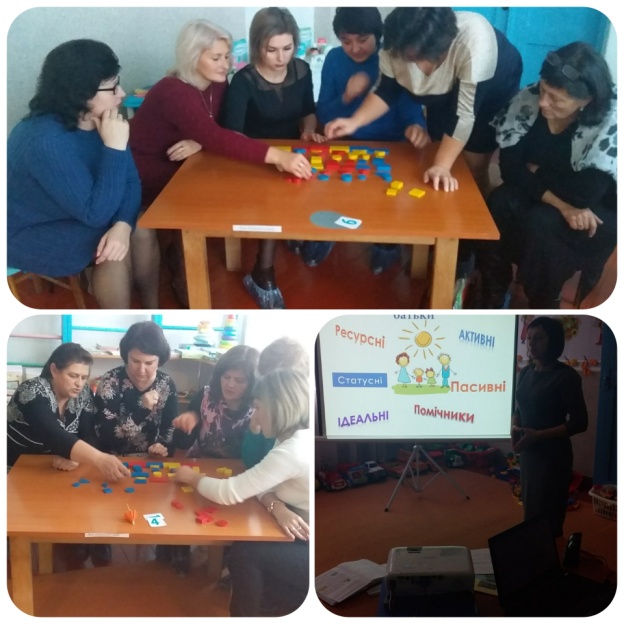 Підготовка і проведення семінару-практикуму з досвіду роботи закладу (2019 р.)
Участь педагогів  у Всеукраїнських фестивалях
Друк робіт вчителів у фахових журналах
Участь у фахових  конкурсах  «Вчитель року 2014»- Травінська Л.С. учасник районного  етапу,  
Миронюк В.Б.  переможець районного і лауреат обласного конкурсу “Вчитель року 2017”
Освітнє інтернет середовище вчителя закладу
 https://blogmironiyk.blogspot.com/
Участь педагогів  у вебінарах, онлайн курсах.
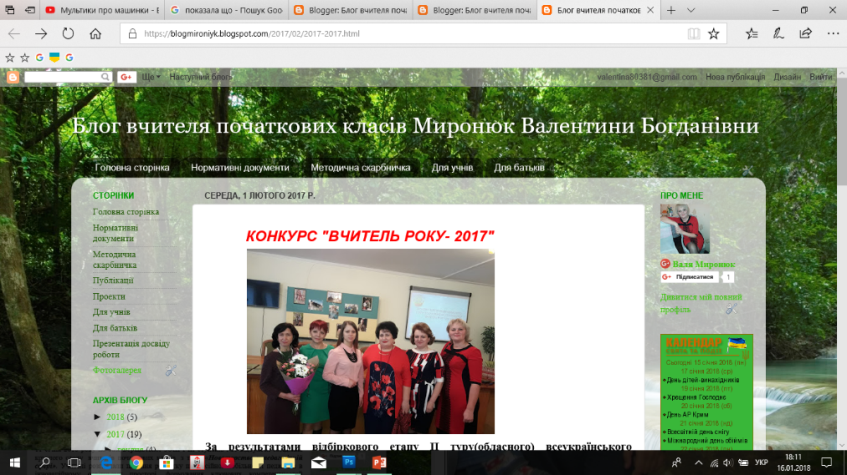 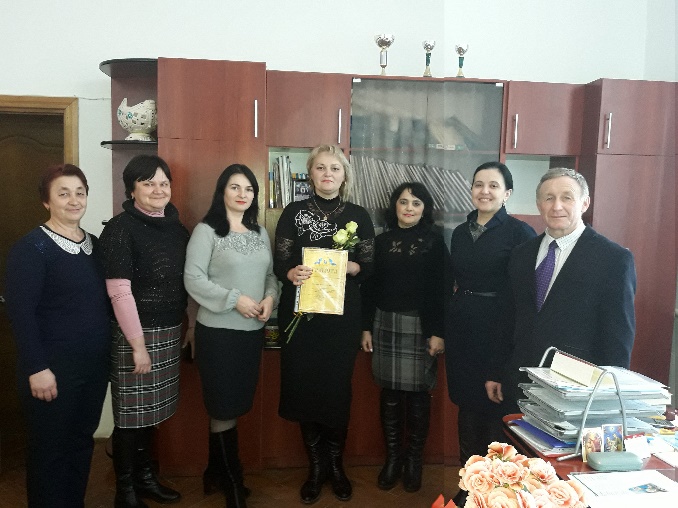 Миронюк В.Б.
Пріорітетні напрямки роботи закладу:
4.Виховна робота- невід’ємна складова усього освітнього процесу.
орієнтування на загальнолюдські цінності, зокрема морально-етичні: гідність, чесність, справедливість, турбота, повага до життя, повага до себе та  інших людей та соціально-політичні: патріотизм, свобода, демократія, культурне різноманіття, повага до рідної мови і культури, шанобливе ставлення до довкілля , повага до закону, солідарність, відповідальність.
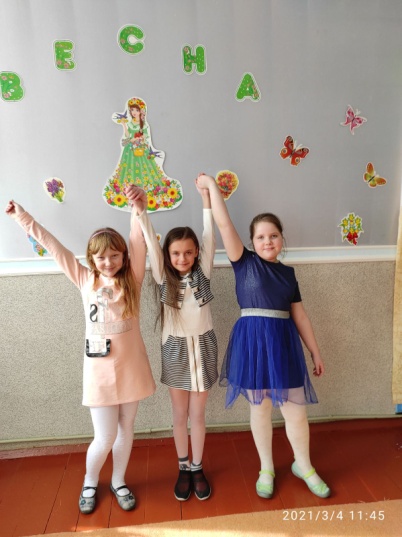 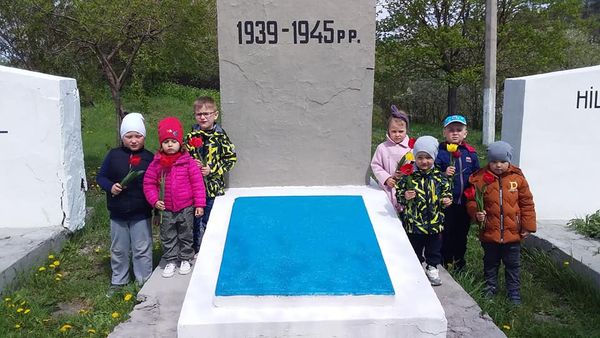 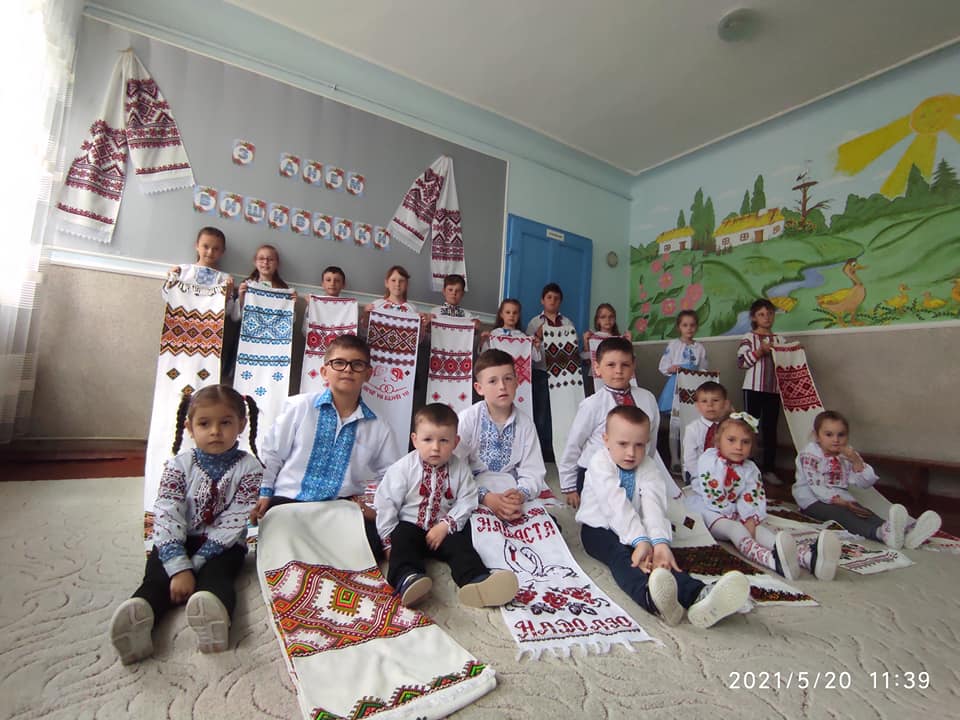 Пріорітетні напрямки роботи закладу:
6.Матеріально-технічна база.
Перекриття даху приміщення закладу.
Ремонт харчоблоку.
Оновлення наочності та технічного забезпечення.
Заплановано утеплення приміщення освітнього закладу,  вистелення бруківки і заміна огорожі території.
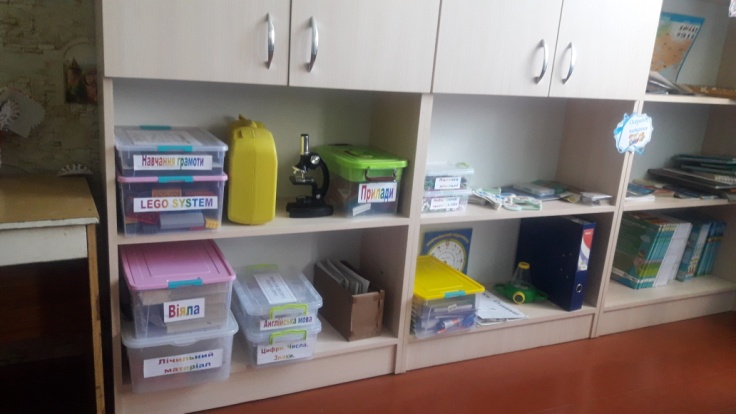 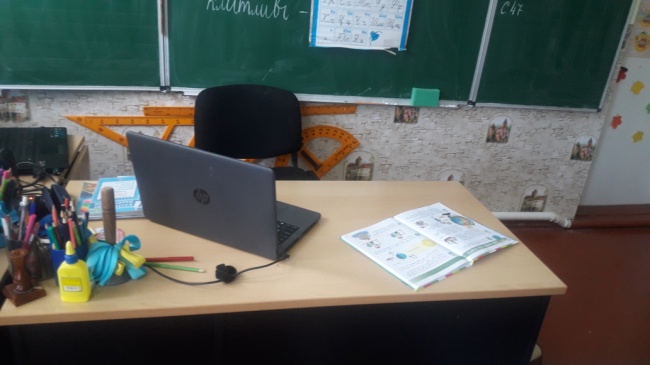 Пріорітетні напрямки роботи школи:
7.Дистанційне навчання, як виклик часу.
Створення єдиного інформаційно-освітнього простору, який
включає сукупність технічних, програмних, телекомунікаційних і методичних засобів, що дозволяють застосовувати в освітньому процесі нові інформаційні технології і здійснювати збір, зберігання та обробку даних системи освіти.
Єдиний інформаційно-освітній простір здійснює підтримку освітнього процесу й автоматизацію управлінської діяльності, забезпечує підвищення якості освіти і будується на основі розвитку ІК-компетенцій адміністрації, учителів і учнів.
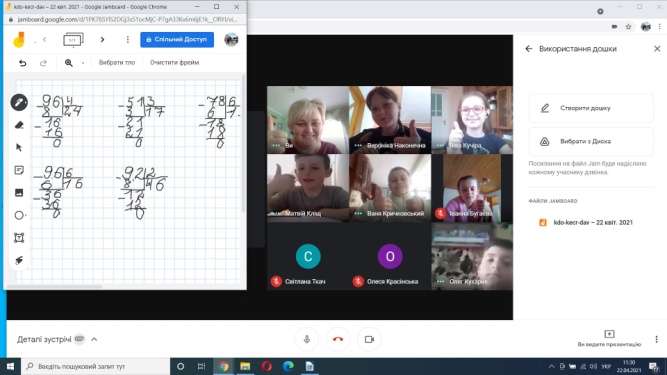 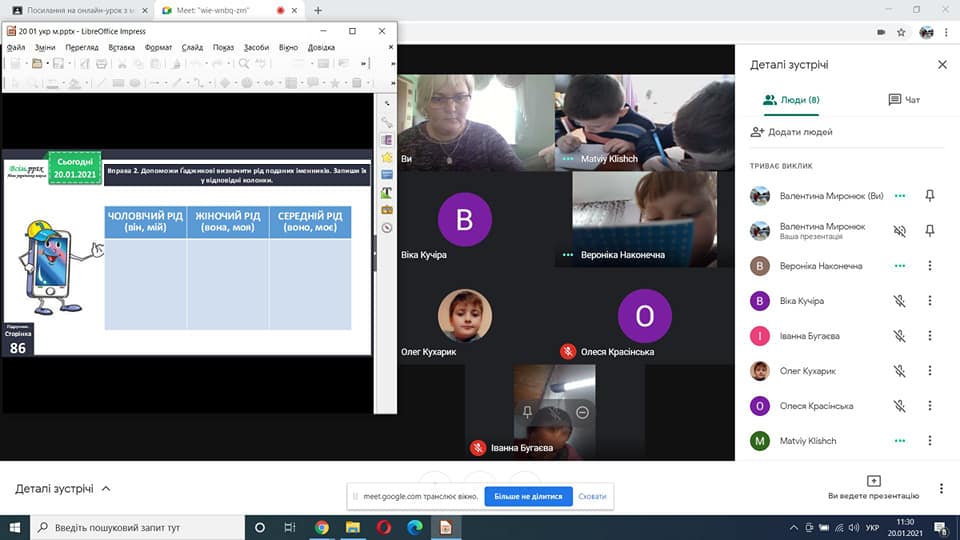 Очікувані результати:
Випускник початкової школи – освічений, всебічно розвинений, відповідальний громадянин і патріот, з морально-етичними принципами, здатний приймати  рішення, відкритий до подальшого навчання.
Вмотивований вчитель, креативний, творчий педагог, іноватор,  здатний до саморозвитку, наставник і приклад для підростаючого покоління.
Партнерство з батьками, школами, установами, як шлях до всебічного розвитку закладу.
Сучасно обладнаний освітній заклад з розвиненою спортивною, культурною інфраструктурою.
Гуманізація, демократизація, просторова організація освітнього процесу.
Ціннісне ставлення до здоров’я, що включає свідоме й відповідальне відношення учнів, батьків та вчителів до здорового способу життя.
Школа стає справжнім осередком культури тоді, коли в ній панують чотири культи: культ Батьківщини, культ людини, культ книжки і культ рідного слова.
                                                   В.О.Сухомлинський
ДЯКУЮ ЗА УВАГУ!